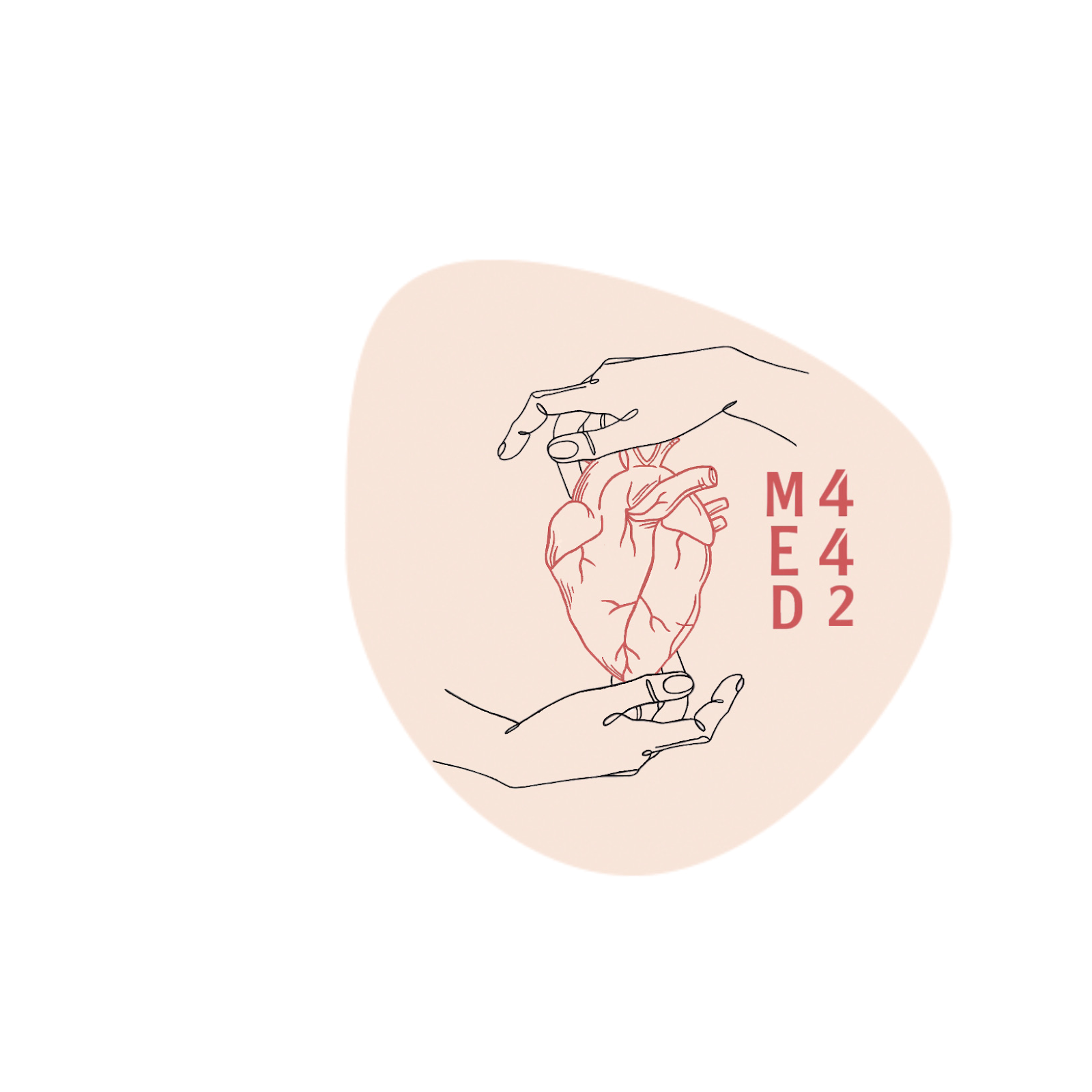 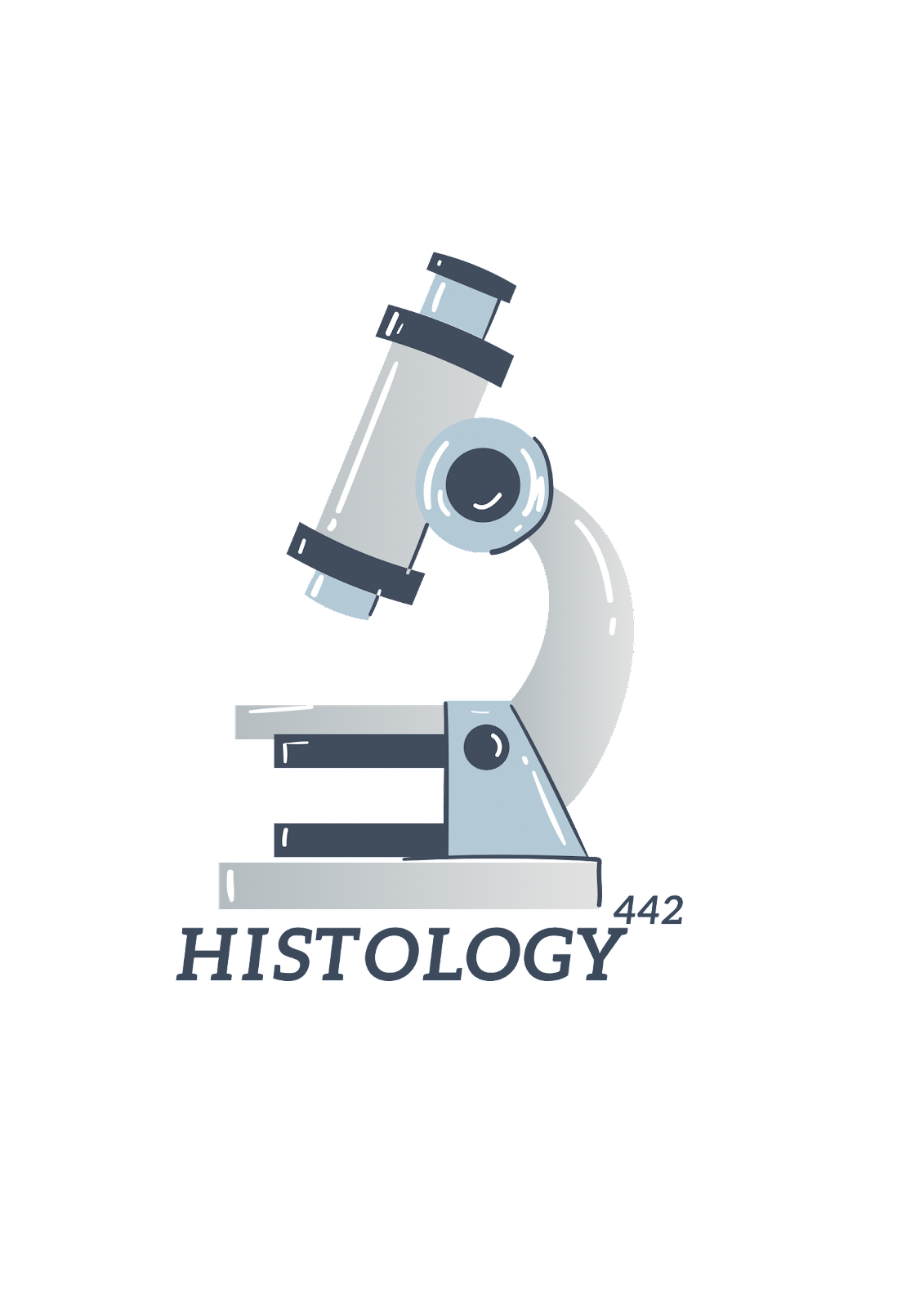 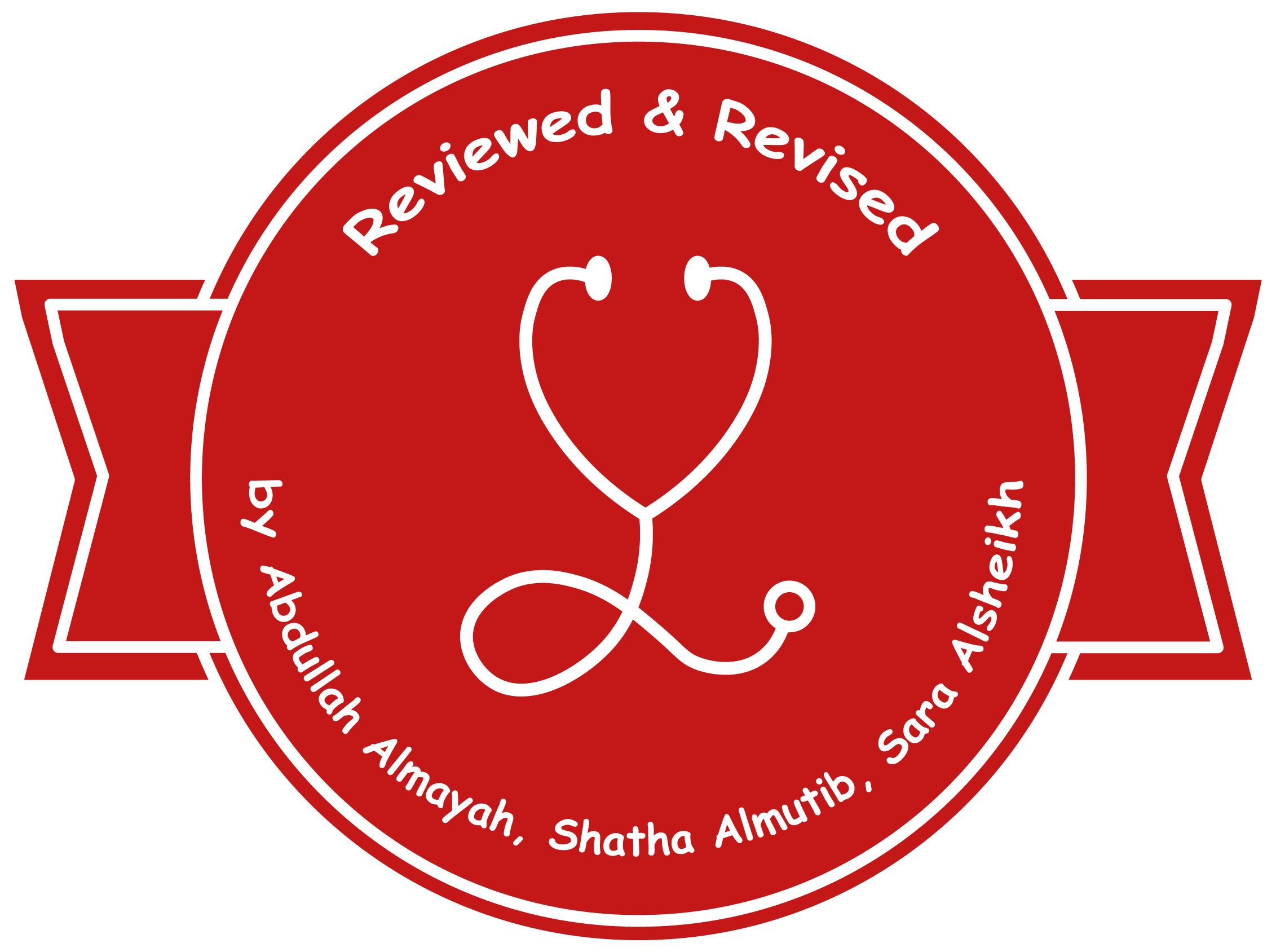 Wall of the heart and Cardiac Valves
Color index:
-Main text
-important 
-female slides
-male slides
-Dr.note 
-Extra
Cardiovascular Block | Histology
1
Editing file
Objectives
By the end of the lecture, the student should
be able to describe the microscopic structure of: 
1. Wall of the heart: 
 Endocardium.
 Myocardium.                          
Epicardium. 
2. Cardiac valves
Wall of the heart
Inner
Outer
Endocardium
Myocardium
Epicardium
02
1-Endothelium
1- Mesothelium
2-Subendothelial C.T.
2- C.T. layer
3- Dense C.T. layer
4-Subendocardial layer
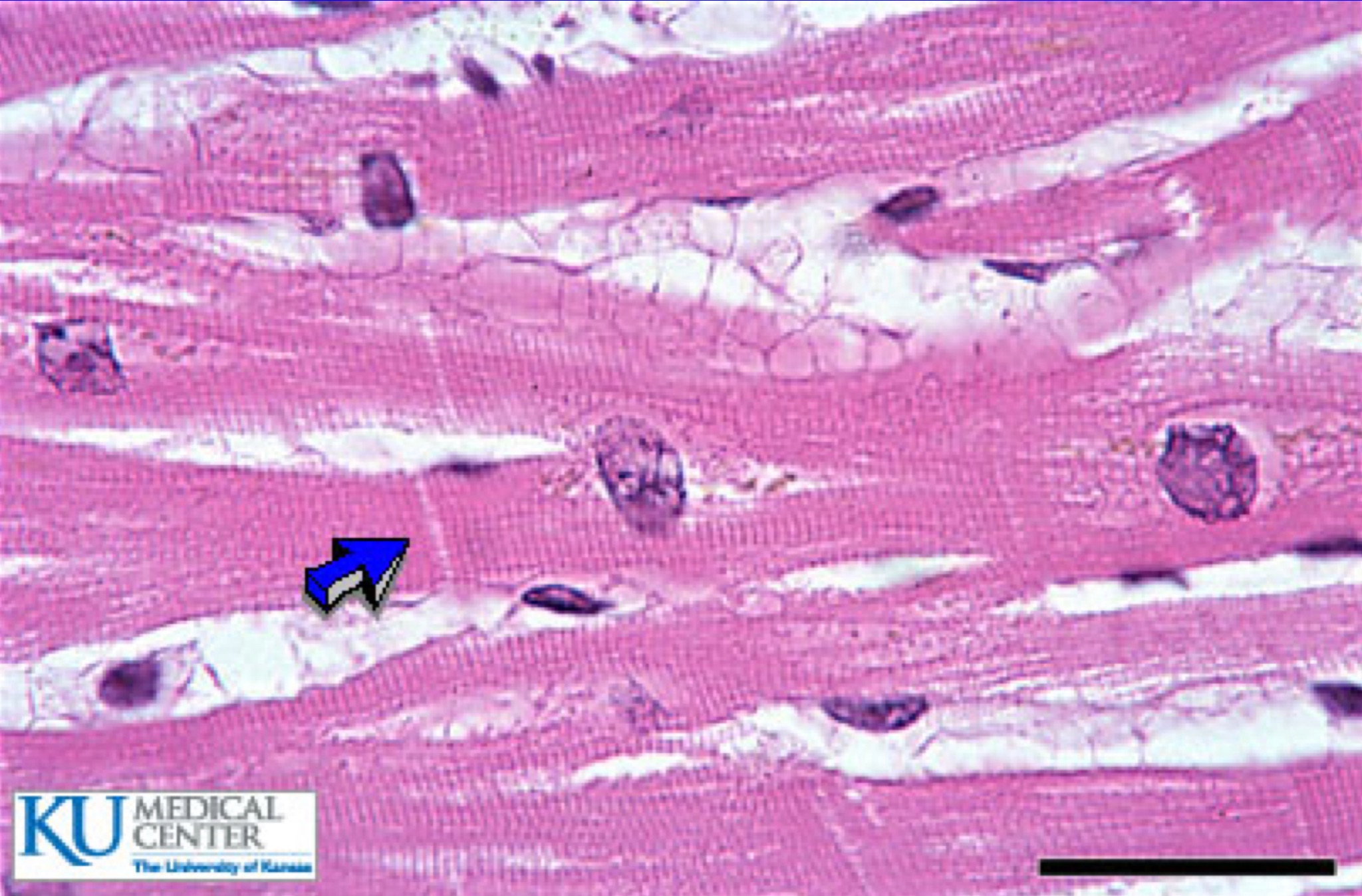 ENDOCARDIUM
MYOCARDIUM
EPICARDIUM
1- Endothelium: 
simple squamous epithelium.
1-It is the middle layer
1-Mesothelium: 
simple squamous epithelium.
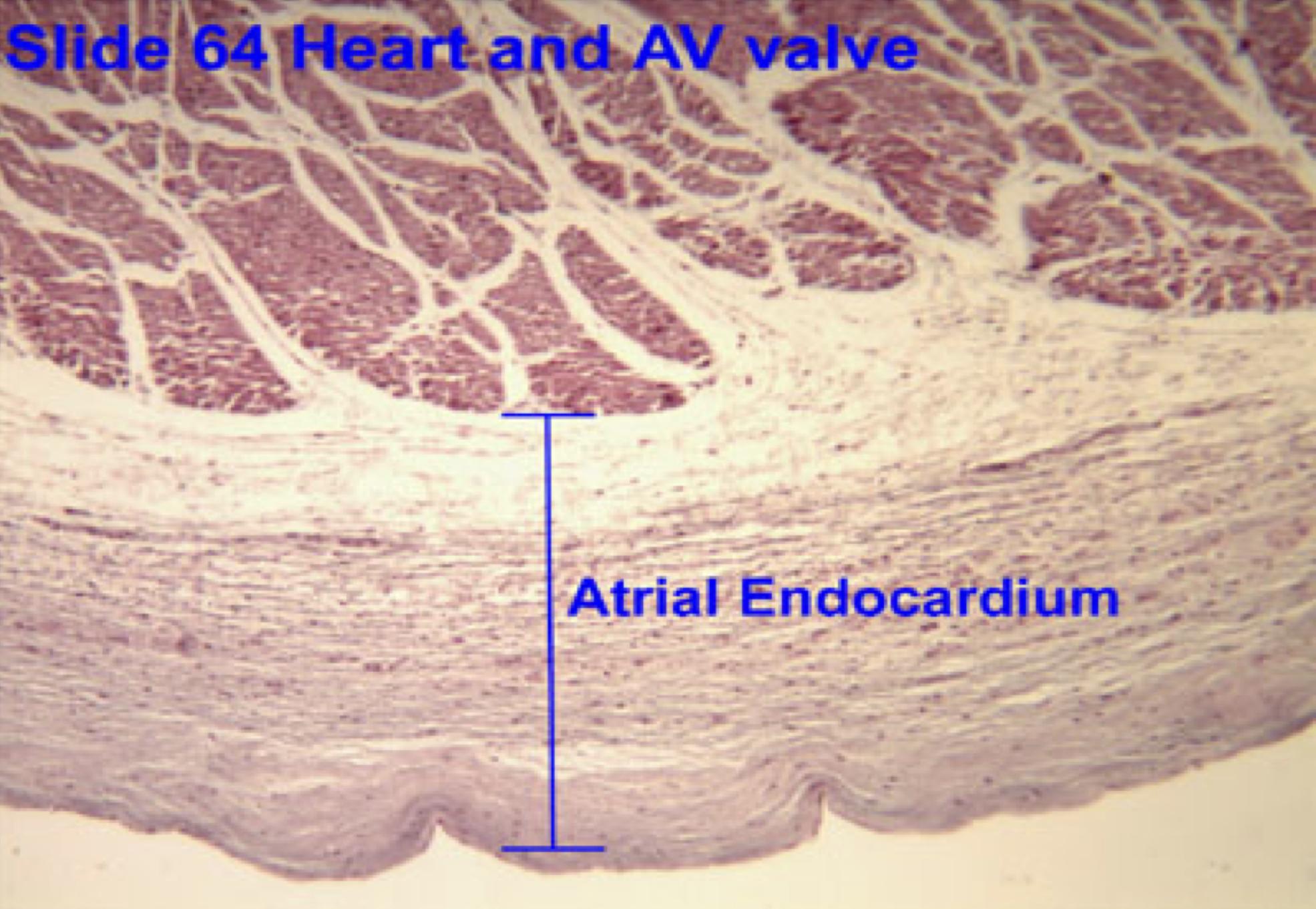 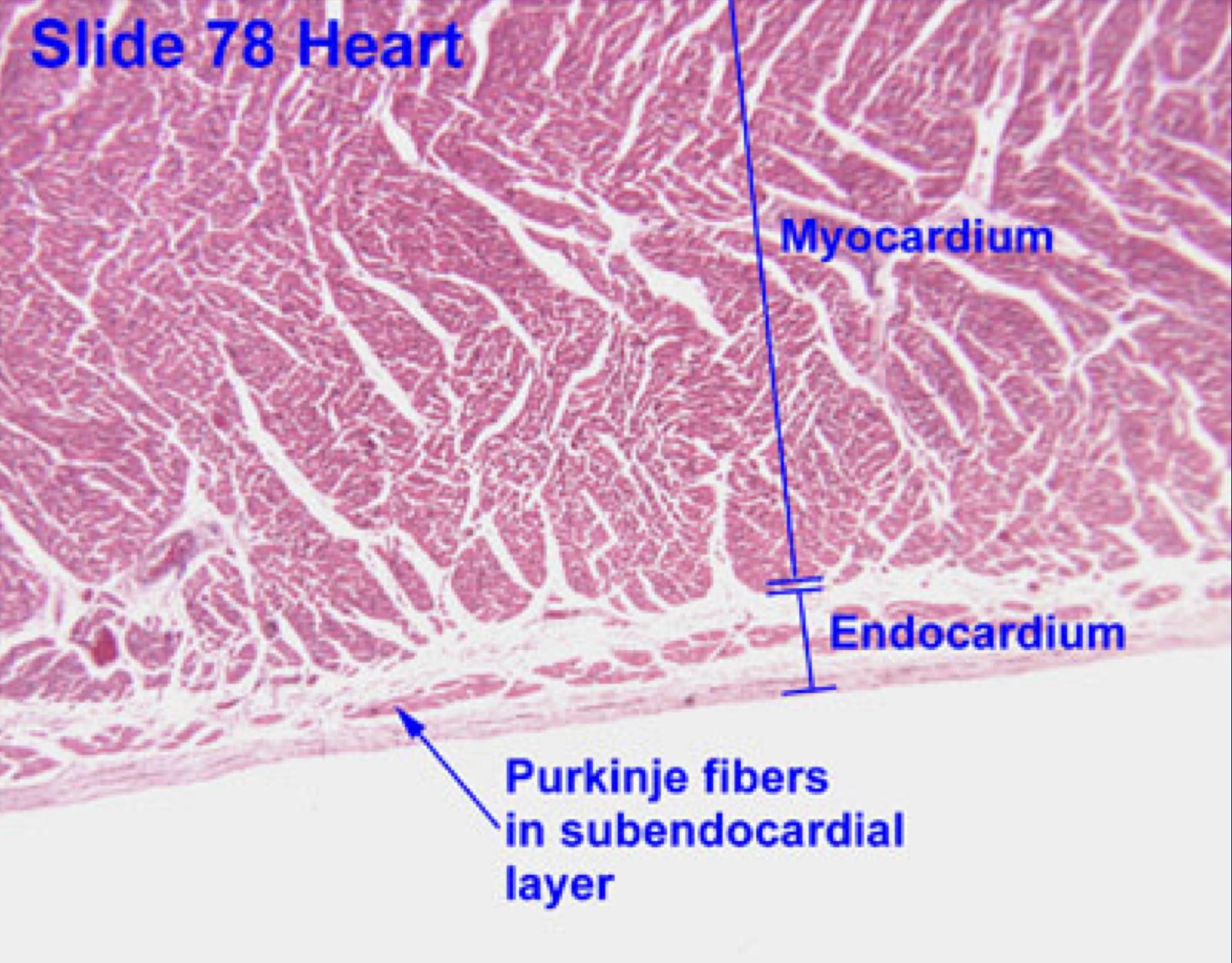 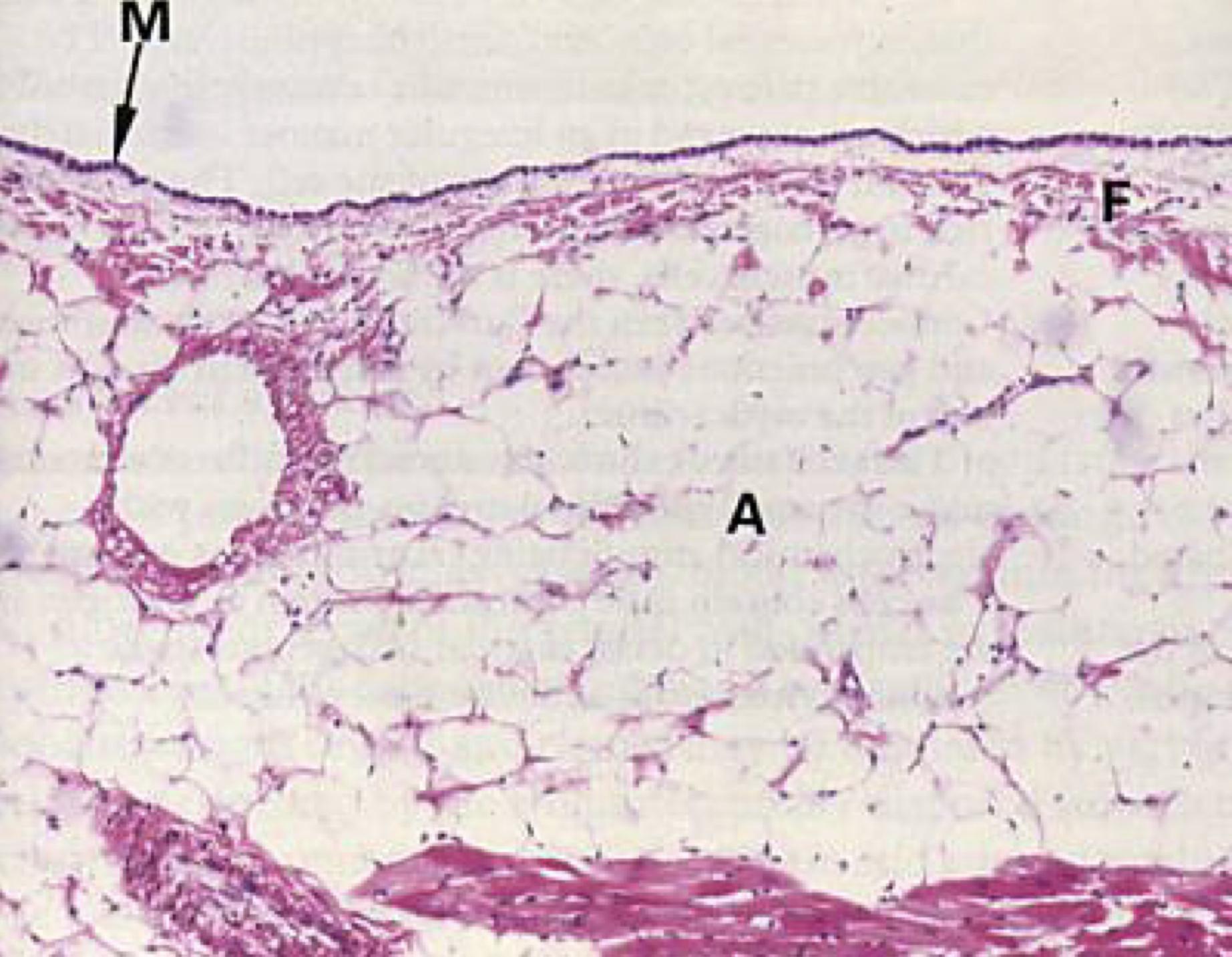 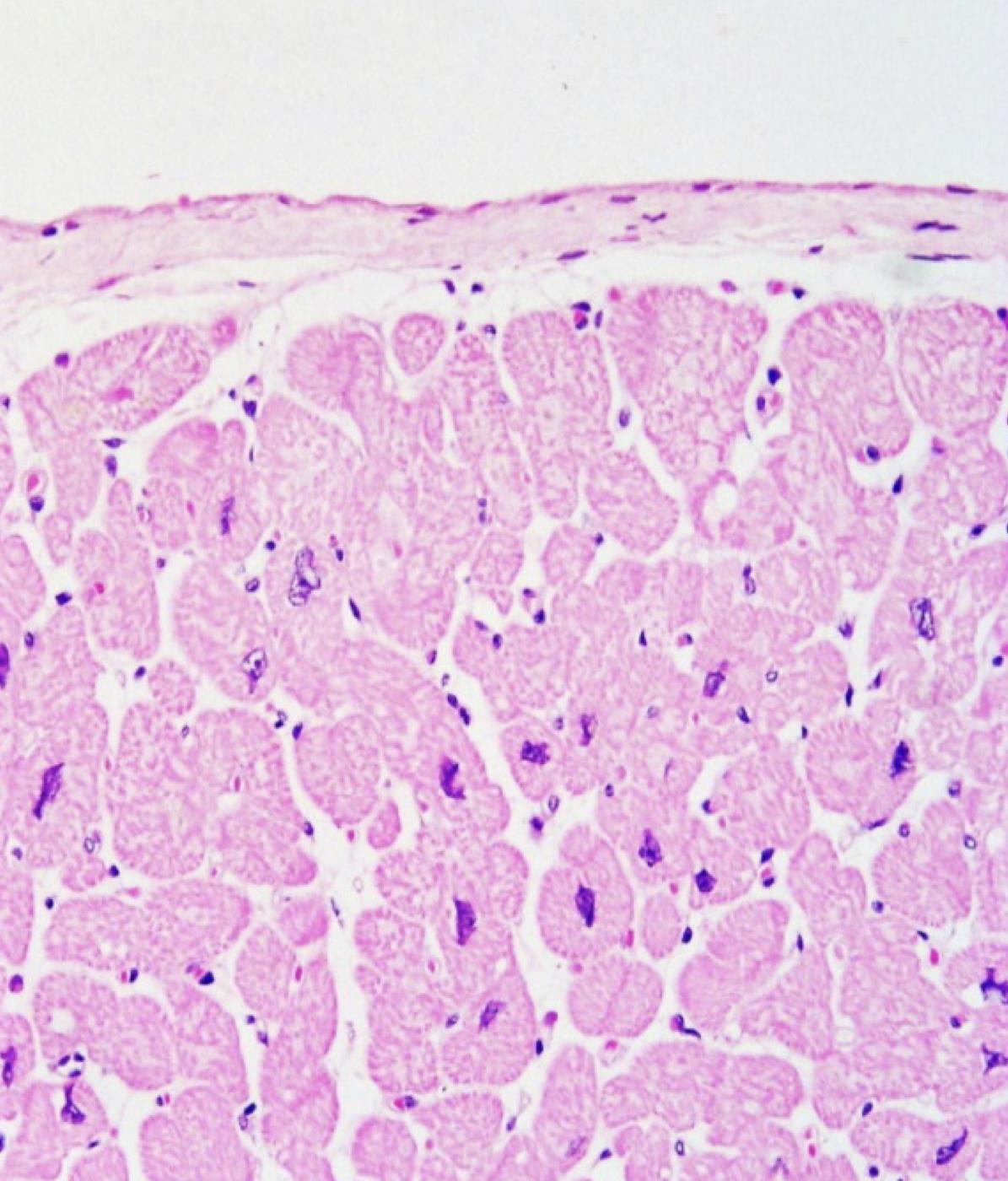 2- Subendothelial C.T. layer;
Loose fibroelastic C.T.
2-It is the most thick layer
2-Visceral layer of pericardium (outter)
3-It contains cardiac muscle cells with endomysium (loose C.T.)
3-Subepicardial C.T. layer:
Loose C.T. that contains:
Coronary vessels.
nerves.
Ganglia.
fat cells (amount of cells is affected by age).
3- Dense C.T. layer:
Dense Fibroelastic C.T.
4-Subendocardial layer:
❖ Loose C.T. layer that contains Purkinje fibers, small blood vessels & nerves.
❖It attaches to the endomysium of the cardiac  muscle.
Purkinje Fibers ( Moderator Band ) Vs. Cardiac muscles
Unique Features of Purkinje fibers
● Connected together by desmosomes and gap junctions
● Almost no t-Tubules
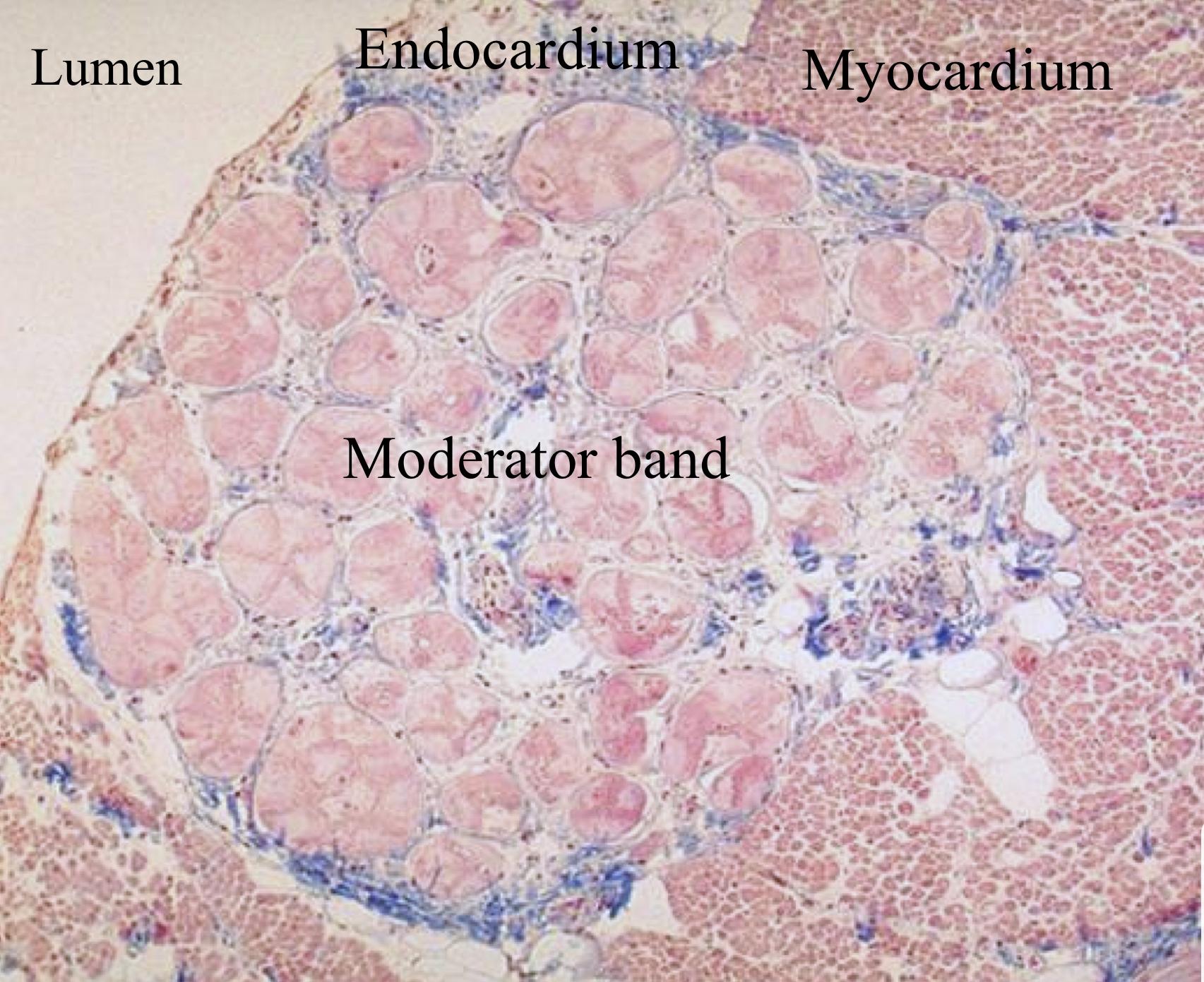 Purkinje Fibers
Cardiac muscles
Peripheral  spherical (more than one nucleus) often binucleated
Nuclei
Central
Diameter
Larger
Intermediate (Medium )
Stain
Darker
Paler
(More glycogen)
N.Myofibrils
Few Myofibrils
Fewer Myofibrils (actin & myosin)
(Mainly peripheral )
Intercalated discs
Present
No intercalated discs
Cardiac Muscle
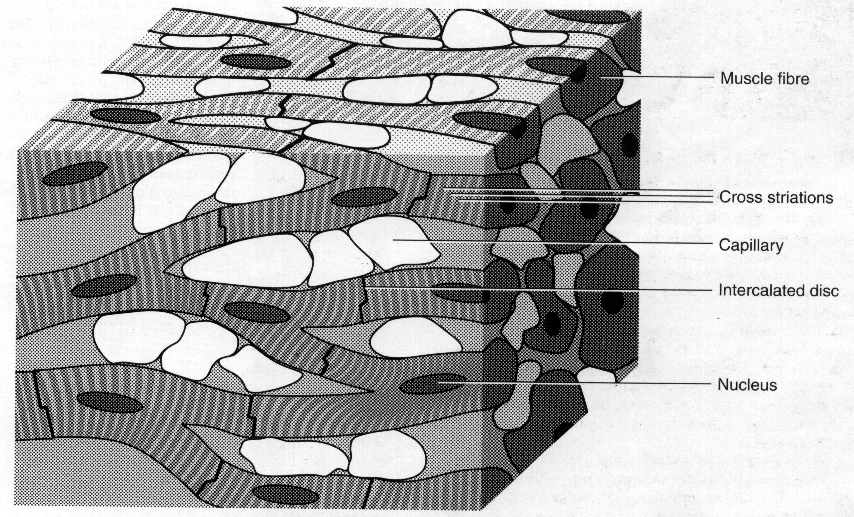 ● Cylindrical in shape & intermediate in diameter between skeletal & smooth muscle fibers 
● Branched & anastomoses 
● Covered by a thin sarcolemma 
● Central - Oval - Mononucleated cardiac muscle cells 
● Sarcoplasm is Acidophilic with non clear striation because (Fewer Myofibrils) 
● Divided into short segments (cells) by intercalated discs
L.M
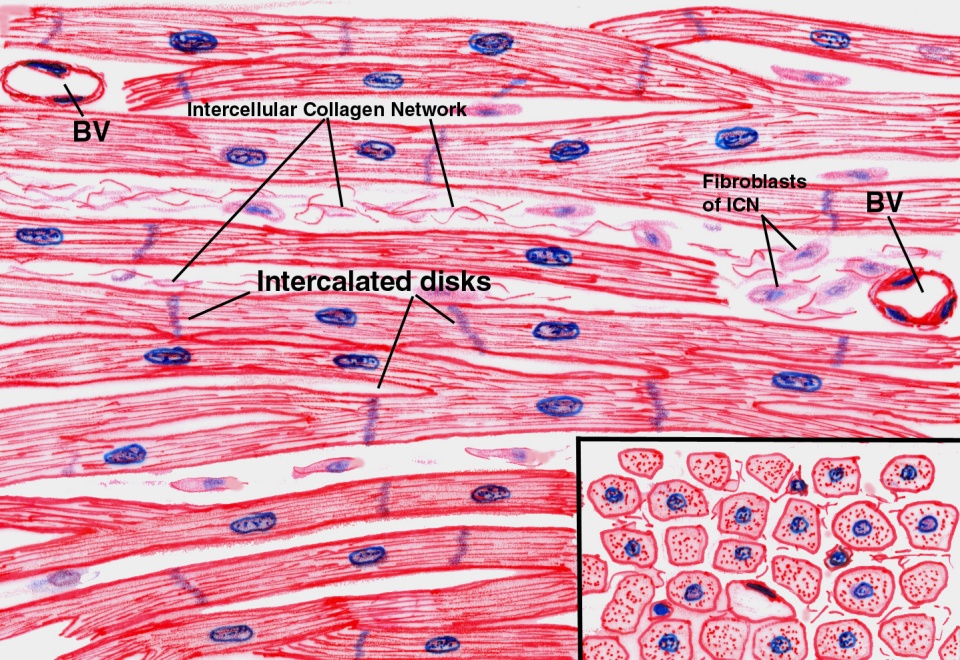 ● Found in the myocardium                                              ● Striated and involuntary
● Few myofibrils 
● Numerous mitochondria 
● Less abundant SR sarcoplasmic reticulum 
● Glycogen & myoglobin 
● T-tubules come in contact with only 1 cisterna of SR forming Diads
 ( not triads ) 
● Intercalated discs : are formed of 2 cell membranes of 2 successive cardiac muscle cells, connected together by junctional complex 
( desmosomes ,fscia adherens junctions and gap junctions).
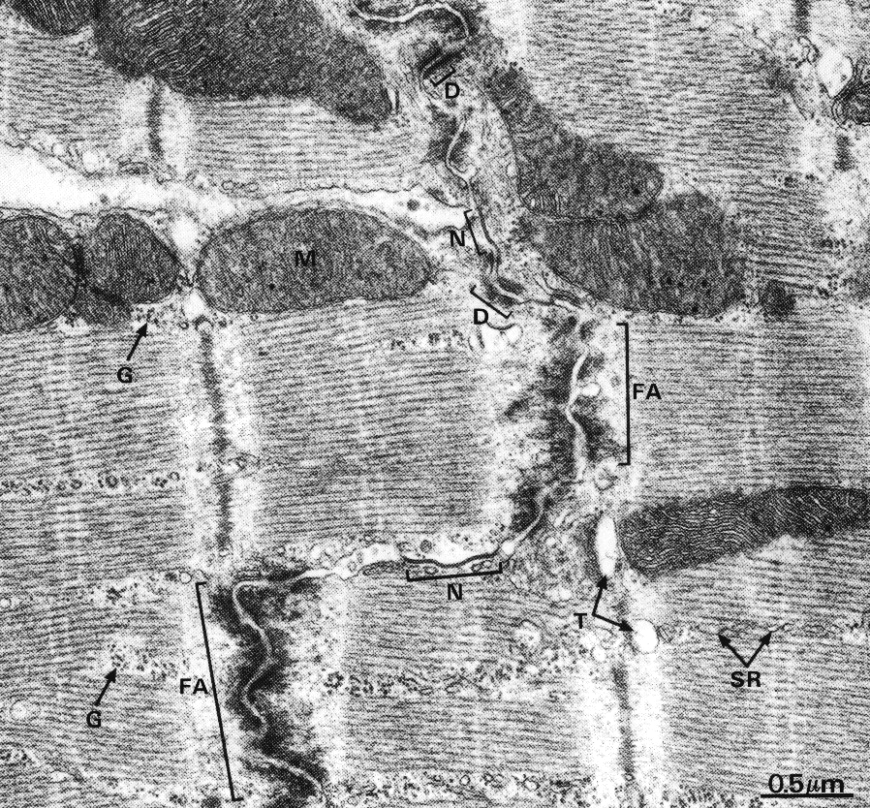 E.M
Heart Valves (Cardiac Valves)
Description
Leaflets = Cusps /// Atrioventricular = AV 
● The leaflets of the heart valves are normally Avascular 

● Blood capillaries can be found only in the Base or Root of the leaflet 

● Each leaflet (cusp) of the Atrioventricular and Aortic valve is formed of:
○ Core of C.T Formed by 3 Layers 

○ Covered by Endothelium
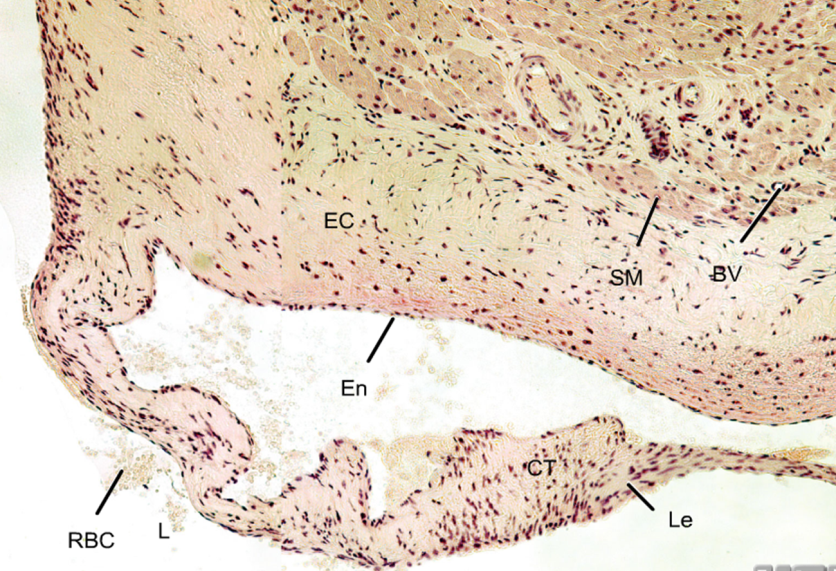 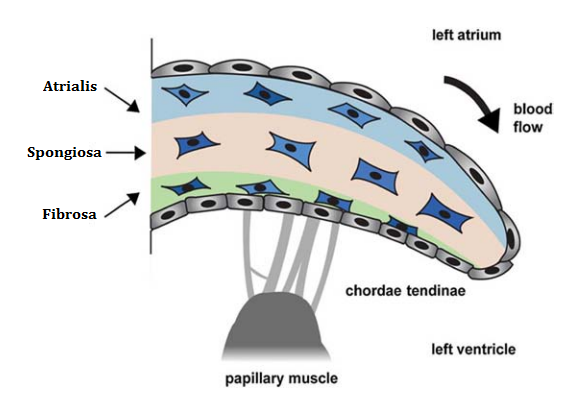 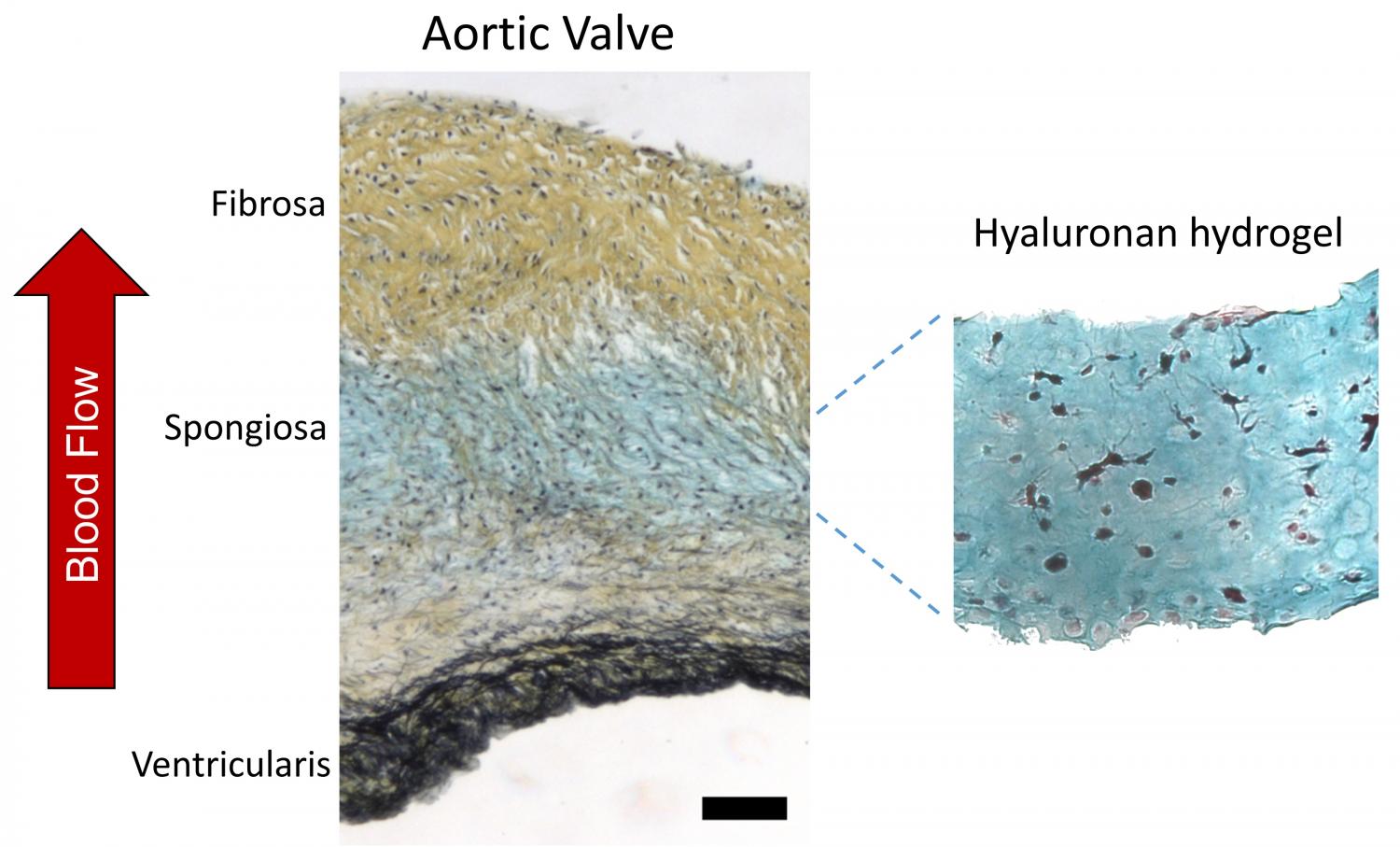 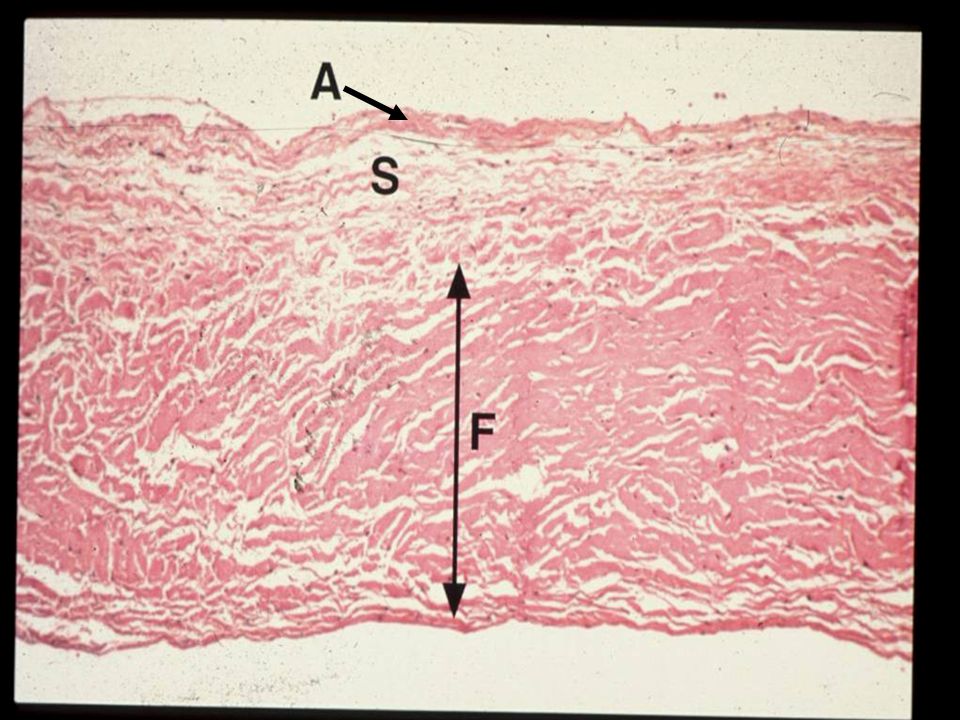 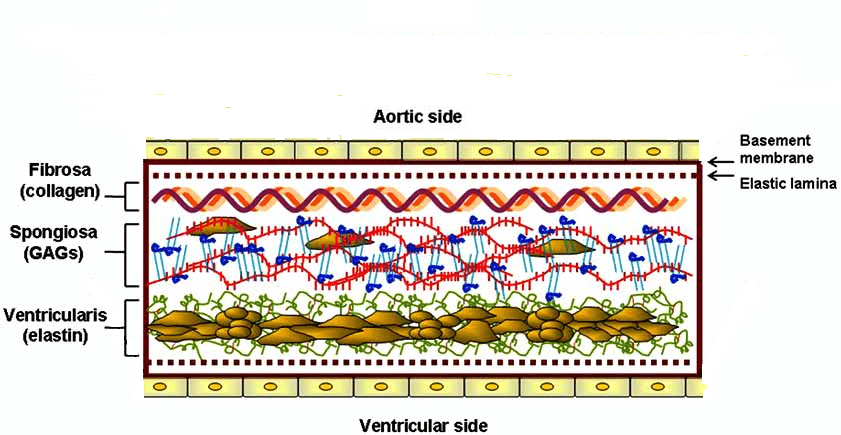 Summary
AVASCULAR, Blood capillaries can be found only in the base or root of the leaflet
Test yourself:
Q1. Purkinje  fibers are found in which layer of the wall of heart :
A. Endocardium.          B. Myocardium.    C. Epicardium.

Q2. Purkinje fibers differ from cardiac muscles in that they are:
A. Central                        B. Smaller                 C. Darker               D. Larger

Q3. Fat cells are found in :
A. Endocardium.          B. Myocardium.    C. Epicardium.

Q4. Sarcoplasm of cardiac muscle is ..
A. Acidophilic B. Shows non-clear striations C. Divided by intercalated discs. D. All of above

Q5. The most thick layer in the wall of the heart is..
A. Endocardium B. Epicardium C. Subendothelial C.T D. Myocardium
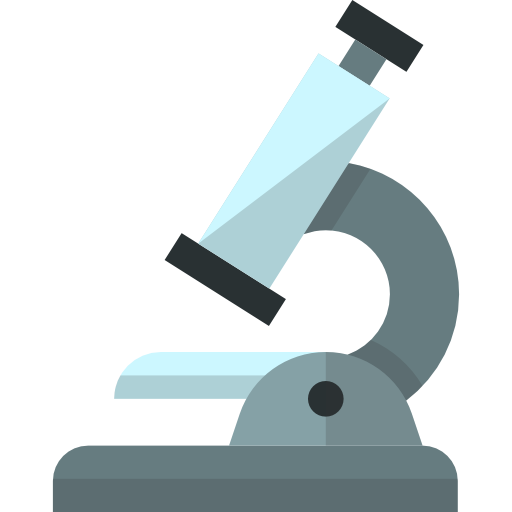 1-A 2-D 3-C  4-D  5-D
Meet the team
Team leaders
Rand Jarallah
Abdulaziz Al Nasser
Team members
Leena binabbad
Shahad almarshad
Noura bin hammad
Layan Alburikan
Saad AlAngari
Saud Al Taleb
Abdullah Alqarni
Faisal Al Omar
Cardiovascular Block | Histology
442Histology@gmail.com